Presentación de un caso de quiste renal
Autor
Ernesto Izquierdo Rodríguez
Angel María Franco Orozco
Tutora: Dra. Rosario Calviac Mendoza
                        Esp. Urología. Profesora auxiliar.
Quiste renal simple
El quiste simple se cree que es adquirido, su patogenia exacta no se conoce.
Su incidencia aumenta con la edad, siendo menos de 4% en la infancia y de más de 30% después de los 70 años; no se ha informado de ningún predominio respecto al sexo.
La mayoría de los quistes son uniloculares, de tamaño variable. La pared del quiste es lisa, blanca o amarillenta, delgada y translúcida. El contenido del quiste suele ser claro o pajizo con características químicas de trasudado plasmático. Microscópicamente, la pared del quiste está formada por una capa de epitelio indeterminado, plano y en ocasiones discontinuo.
El diagnóstico se hará por ecografía renal ante una tumoración esférica bien delimitada y con ausencia de ecos internos; la gammagrafía renal TcDMSA muestra la zona hipocaptante. Si el diagnóstico es dudoso, se indicará le urografía excretora y la TAC.

En la mayoría de los casos la conducta es expectante por tanto el tratamiento solo se aplica en  los quistes grandes que provocan síntomas; para ello se cuenta con diferentes variantes que incluyen desde la punción e inyección  de sustancia esclerosante hasta la exéresis por cirugía laparoscópica o cirugía abierta.
Riñón multiquístico
Se caracteriza por un riñón constituido sólo por quistes, sin parénquima o con muy escasa cantidad de este, por lo general la pelvis renal está ausente, al igual que los cálices, el uréter casi siempre es atrésico. La función renal está abolida o es prácticamente inexistente.
La prevalencia es de 1 por 4000 nacidos vivos, la afección es frecuentemente unilateral, con predominio del lado izquierdo, existe un ligero predominio en el sexo masculino.
Diagnóstico
Se realiza por ecografía prenatal y puede confundirse con hidronefrosis con pelvis intrarrenal. Se detecta con menor frecuencia y fortuitamente con el nacimiento, cuando se realiza un estudio ultrasonográfico o radiológico por otra causa.
La gammagrafía dinámica DPTA o MAG-3 evidencia la ausencia funcional del riñón afecto y la posible existencia de procesos obstructivos en el riñón contralateral.
Se trata de:
Una paciente femenina de 11 meses de edad con antecedentes prenatal renal, de dilatación pielocalicial que se interpreta como posible riñón multiquístico.
En el ultrasonido post natal inmediato informa: 

Imagen ecolúcida de 49x28x40 mm con pared de 4,6 mm y elementos celulares en su interior que puede corresponder a un quiste de ovario. Riñón derecho ectópico con dilatación de sus cavidades de moderada a severa y parénquima renal de 3,5 mm.
Se decide realizar laparoscopia para el tratamiento de quiste de ovarios y a su vez informan que hay una gran estructura quística renal dependiente del riñón derecho, posiblemente ectópico.

En el servicio de urología a los 2 meses de edad recibimos la paciente asintomática, eutrófica con el antecedente de riñón derecho con hidronefrosis y ectópico.
Investigaciones realizadas
Urocultivo: no crecimiento bacteriano.
Hemoglobina: 13,3 g/dl
Eritrosedimentación: 14 mm
Leucograma: normal.
Creatinina: 56 mol/l
Ultrasonido renal y vesical:
Ri: tamaño y posición normal. Mide 44x24x30 mm.

Rd: ectópico pélvico. Parénquima renal de 0,5 mm. Pelvis y cálices renales muy dilatadas. En estudio Doppler no se definen vasos anómalos. 

Uretrocistografía miccional: 
Vegiga normal, uretra sin alteraciones, no demostró reflujo vesico ureteral.
En varias consultas de urología tiene urocultivos sin crecimiento bacteriano. 

Se realiza ultrasonido evolutivo a los 10 meses de edad e informa:
Riñón izquierdo normal 62x32 mm, parénquima normal. 
Riñón derecho con gran imagen multilobulada de paredes finas que llega al hipogastrio 93x47x34 mm
Gammagrafía renal DMSA
Rd: no se observa en el estudio. Existen restos de parénquima en su sitio que puede ser atrofia de vida embrionaria.

Ri: algo aumentado de tamaño,  irregular en forma afilada hacia el polo inferior.
Conclusión:
Mono reno izquierdo.
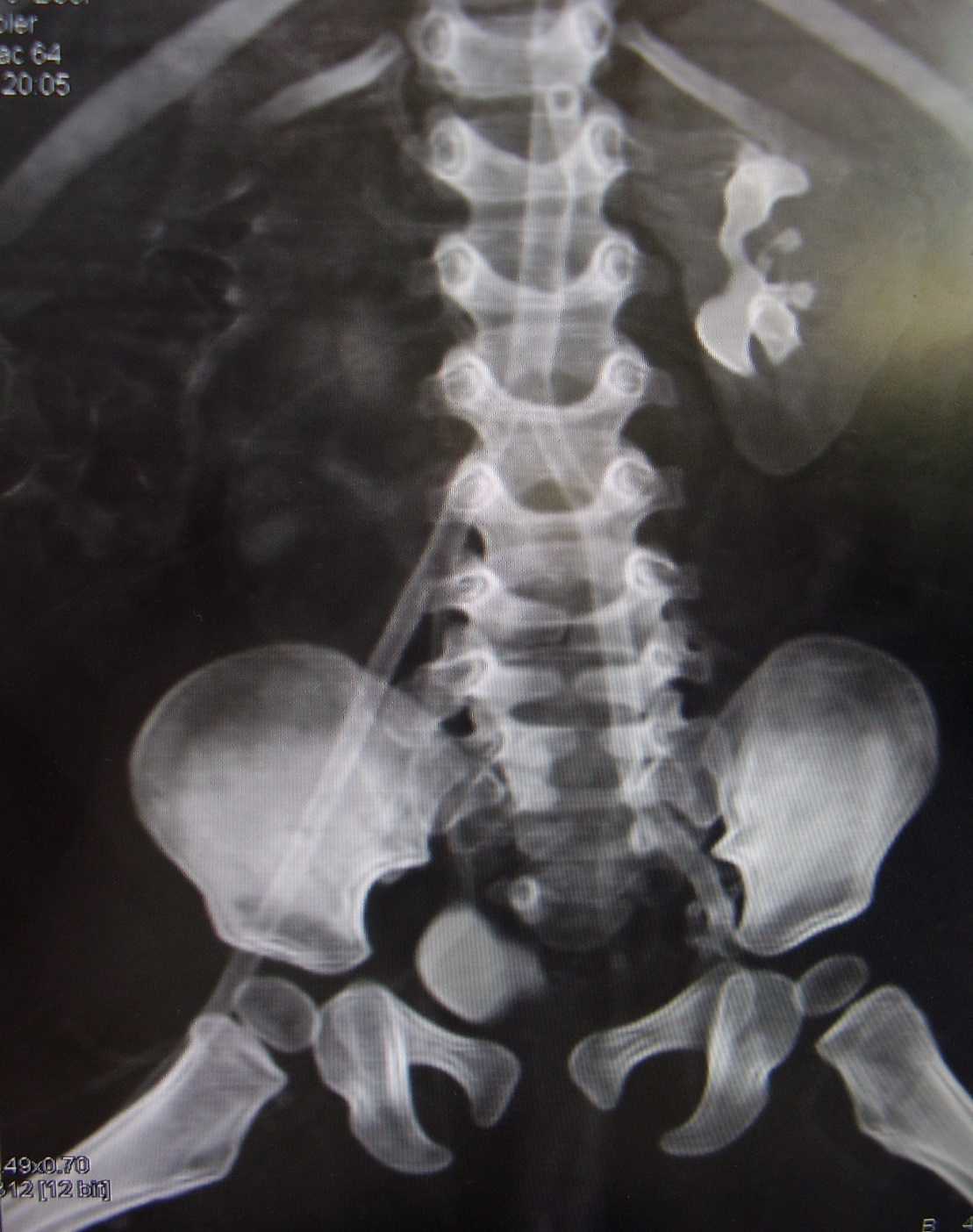 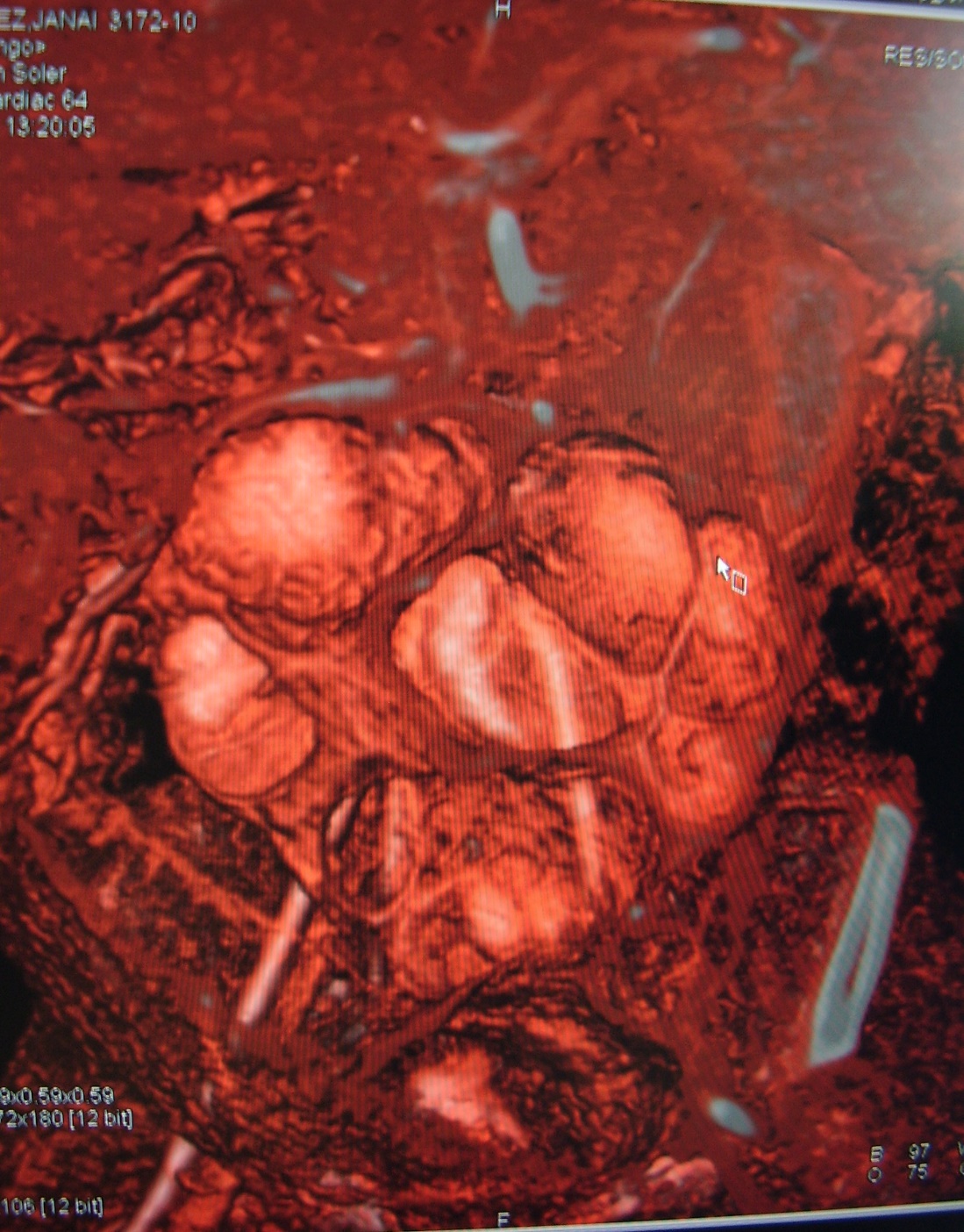 Gracias